Pulsed Fiber Laser Autocorrelator
Matthew Wilson and Gabe Trippel
What Is Optical Autocorrelation?
A way to measure a femtosecond laser pulse
Uses a second-order response (nonlinear) amplified by constructive interference
Defined by convolution of electric field of two different paths

   A(t) ≡ ʃ E(t)E*(t - Δt) dt
+
=
(constructive part only)
How it works…
Pulsed Fiber Laser System
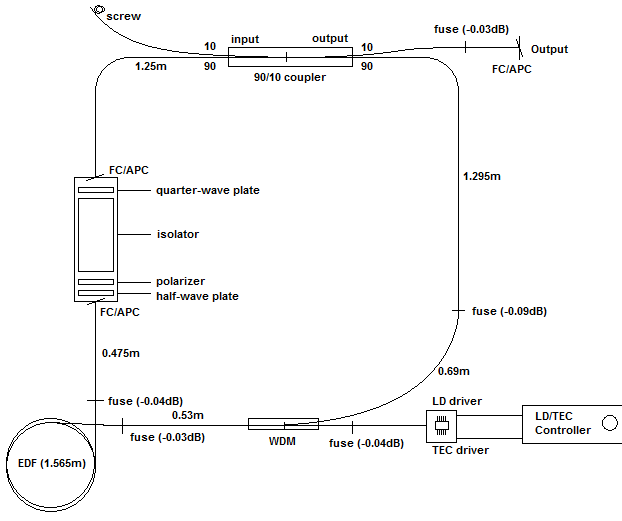 From Wesley Hughes and Jared Green’s Presentation
Signal Detection System
Observed Nonlinear Response of IR Fiber Laser:
For Both Standard Silicon Diode (FDS100, ThorLabs) and Avalanche Photo Diode (AD500, Pacific Silicon Sensors)
 Requires small beam diameter on detector to increase probability of Two Photon Absorption
d = λf/∏D       D = Diameter of Beam         d = diameter of focused spot size
                                                f = focal length
Also obtained the Gain Curves for :
532nm Diode Laser, HeNe Laser, and IR Pulsed Fiber Laser
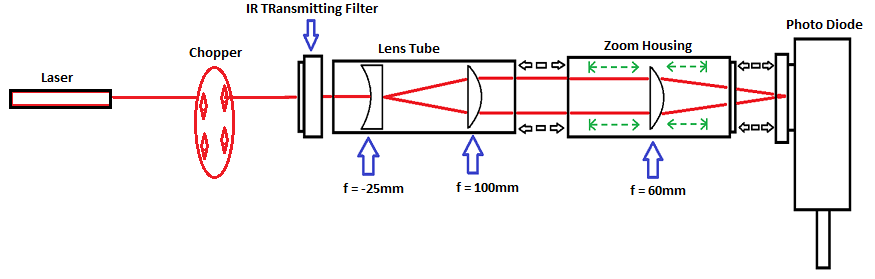 Gain of Avalanche Photo Diode
Gain = (APD Output) / (ADP Output at 1V)
APD Output vs Bias Voltage for Pulsed Fiber Laser
No signal below 90V Reversed Bias 
No External Amplification on APD (yet)
Interferometer Diagram and Picture
Beam Chopper included between Beam Splitter and Speaker
Top and Bottom Arm’s are chopped at different frequencies
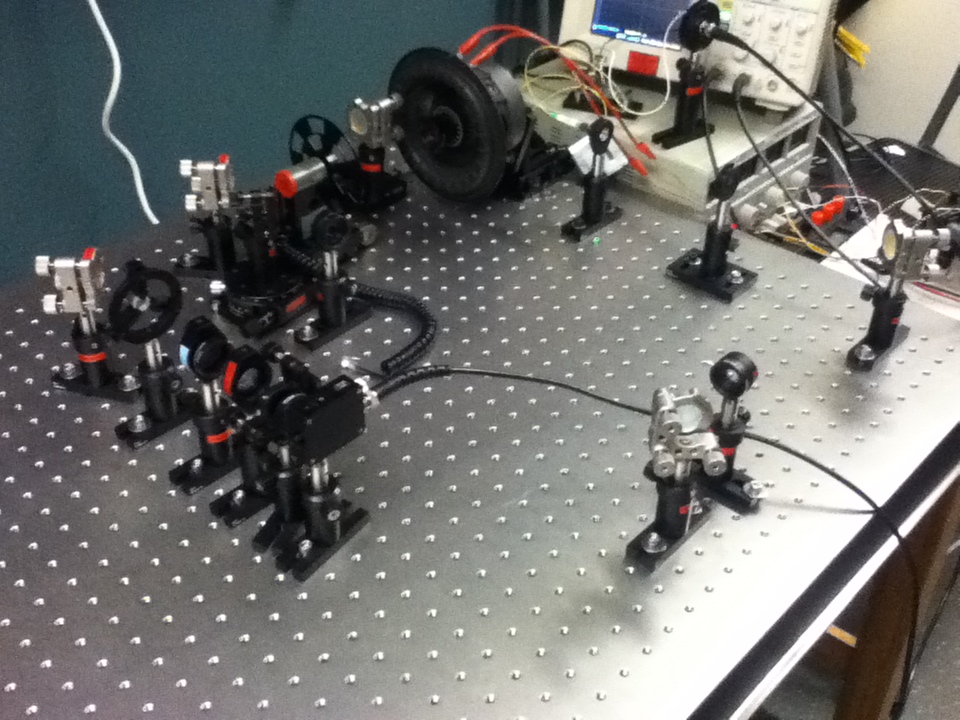 Mirror
Mirror
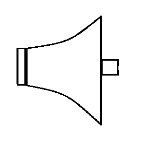 Beam Splitter
Speaker w/ Corner Cube
Chopper
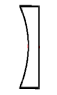 Concave Lens
Laser
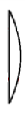 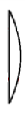 Convex Lens’s
Mirror
Mirror
Mirrors and Lenses are maximized for IR
Data Acquisition
Linear Response measured with InGaAs Detector and Continuous Wave 1550nm IR Diode Laser
                    
	       Speaker Off			                  Speaker On (1 Hz)
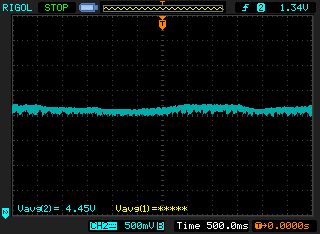 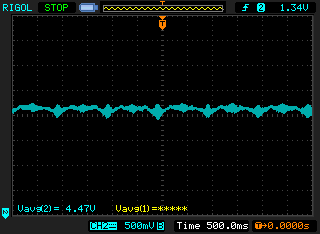 Nonlinear Response!
Nonlinear Response from 1550 nm IR Erbium Doped Pulsed Fiber Laser
Beam Passed through Interferometer then Focused onto Avalanche Photo Diode (APD)
Gain: G ≈ 25 internal to APD at 135V, plus external gain from LT1028 op-amp
                Beam Blocked				            Beam Unblocked
                    Beam Blocked		                                     Beam Un-Blocked
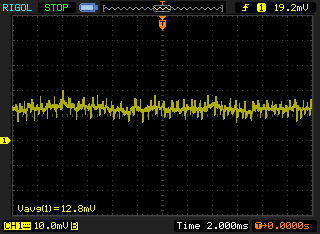 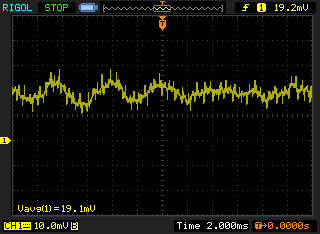 Response Visible on APD Output (Lock-In Amp not able to Lock onto signal)
Future Investment
What can help to Complete Project:
InGaAs and Silicon (layered) Detector
Allows Observation of Linear & Nonlinear Response Simultaneously (for easier signal capture/maximization)
Automatic single-axis translational stage for one Michelson arm
Because human arms get tired
XYZ translation mount for Detector
For Signal Optimization
More Powerful Laser
New techniques for laser pulse measurement:
FROG – Frequency Resolved Optical Gating
Similar to autocorrelation, but gets more info
Asymmetries resolved (chirp, satellite pulses)

              FROG trace:



SPIDER – Spectral Phase Interferometry for Direct Electric field Reconstruction
Uses spectral shearing

Both techniques require a spectrometer and special software.

(Other “swamp” techniques: BOA Compression, SEA TADPOLE, MIIPS, and more…)
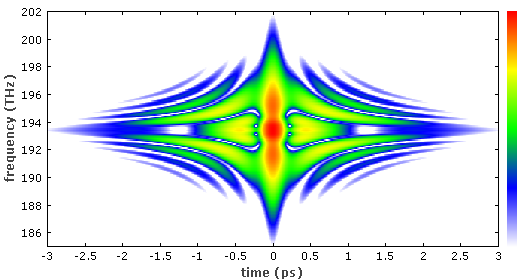 This is The End……